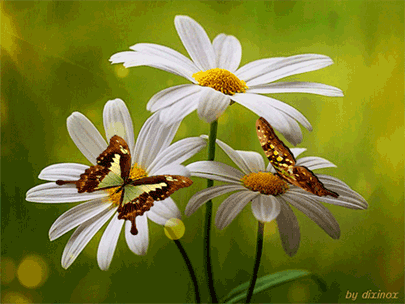 স্বাগতম
পরিচিতি
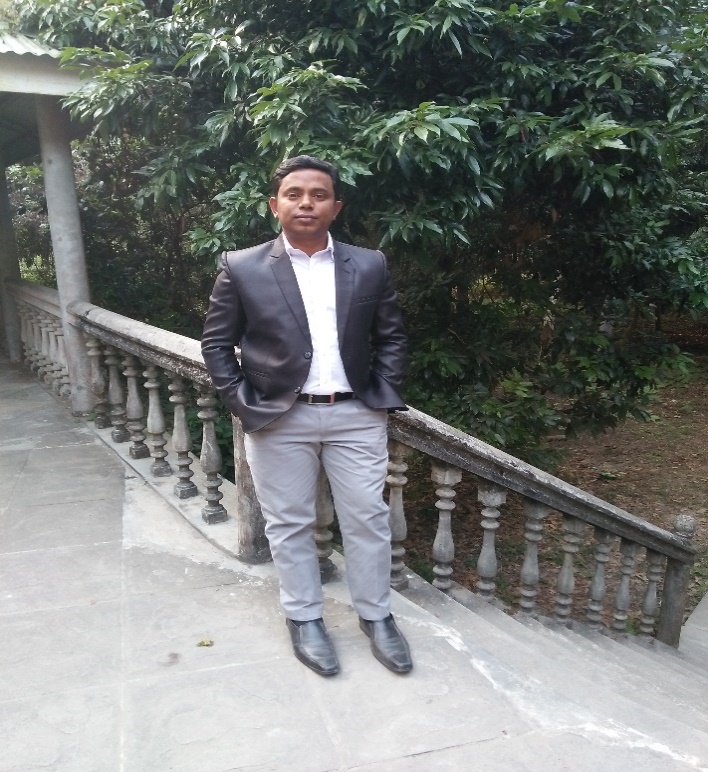 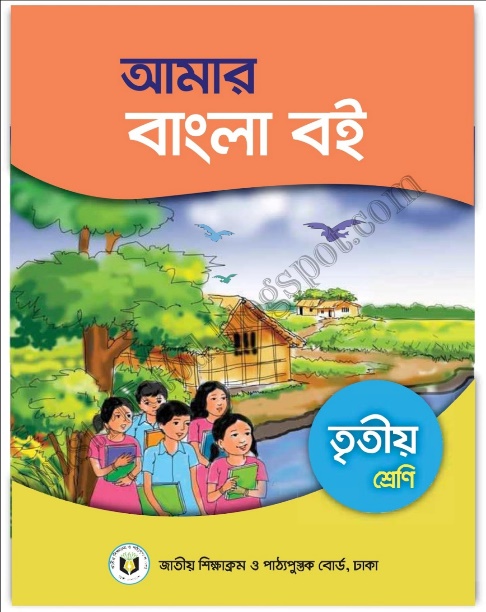 শ্রেণি : তৃতীয়  
বিষয় : বাংলা
পাঠ : আমাদের গ্রাম
পাঠ্যাংশ : আমাদের ছোট গায়ে-  
           ------সদা মোরা ডরি। 
সময় : ৪০ মিনিট
মো. আনোয়ার হোসেন
সহকারী শিক্ষক
কালদাসপাড়া ডাংগি সেরাজুল হক সরকারি প্রাথমিক বিদ্যালয়।
তেঁতুলিয়া, পঞ্চগড়।
মোবাইল নং - ০১৭৪৪৪১৯১৬১
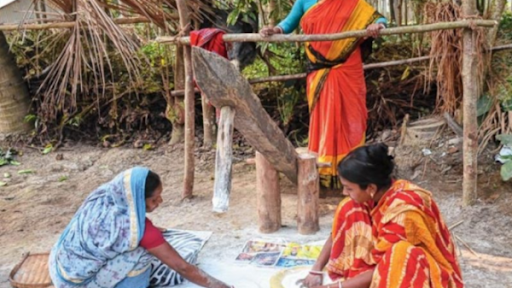 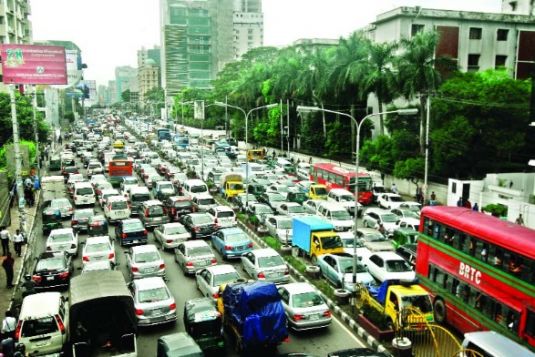 ১ম ও ২য় ছবির মধ্যে কোন পার্থক্য আছে কী?
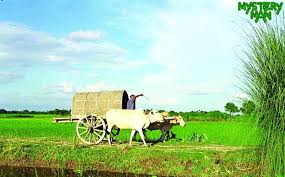 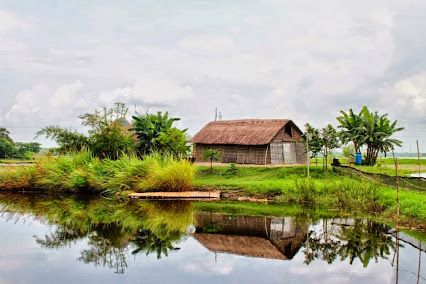 এই দৃশ্যগুলো তোমরা কোথায় দেখতে পাও?
আজকের পাঠের বিষয়
আমাদের গ্রাম
বন্দে আলী মিঞা
শিখনফল
2.1.1 কবিতা শুনে বুঝতে পারবে।
 2.2.2 পাঠ্য কবিতার মূল বিষয় নিজের ভাষায় বলতে 
          পারবে।
 2.1.3 পাঠ্য বইয়ের কবিতা শ্রবণযোগ্য স্বরে আবৃতি 
          করতে পারবে ।
 2.3.2 কবিতা সংশ্লিষ্ট প্রশ্নের উত্তর  লিখতে পারবে।
ছবির সাহায্যে নতুন শব্দ শিখি এবং বাক্যে প্রয়োগ করি।
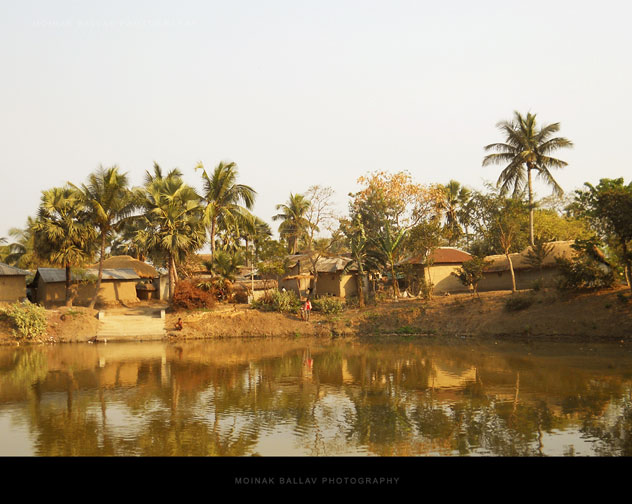 গাঁ
গ্রাম
আমাদের গাঁ টি খুব সুন্দর।
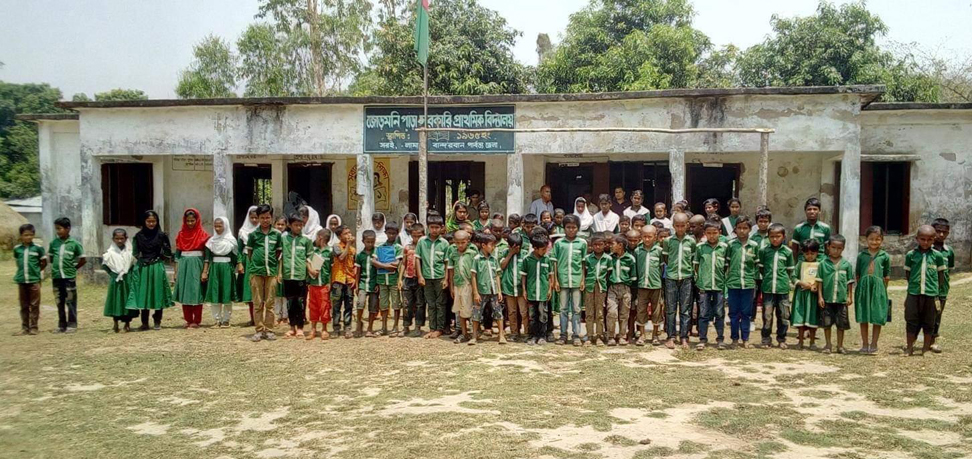 পাঠশালা
বিদ্যালয়
আমরা প্রতিদিন পাঠশালায় যাই।
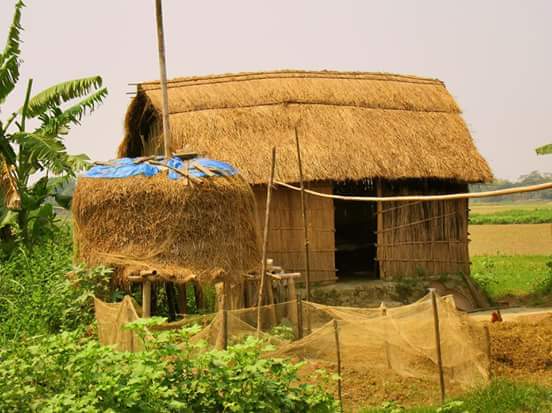 আমাদের ছোট গাঁয়ে ছোট ছোট ঘর
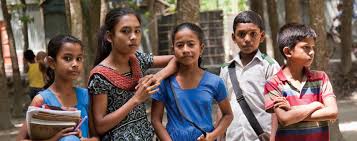 থাকি সেথা সবে মিলে নাহি কেহ পর
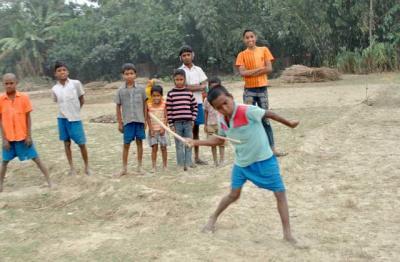 পাড়ার সকল ছেলে মোরা ভাই ভাই
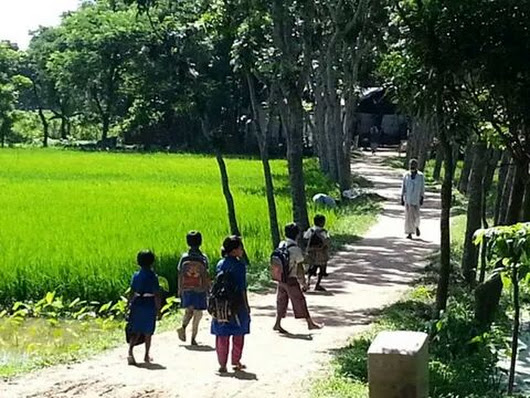 এক সাথে খেলি আর পাঠশালে যাই
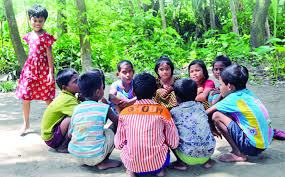 হিংসা ও মারামারি কভু নাহি করি।
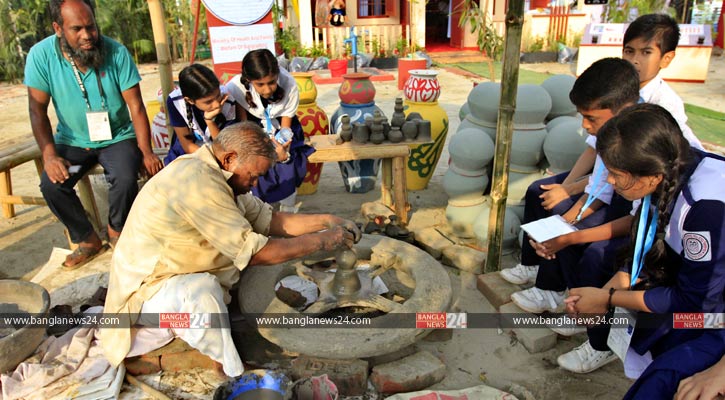 পিতামাতা গুরুজনে সদা মোরা ডরি।
শিক্ষকের আবৃত্তি
আমাদের গ্রাম
বন্দে আলী মিঞা

  আমাদের ছোট গাঁয়ে ছোট ছোট ঘর
  থাকি সেথা সবে মিলে নাহি কেহ পর।
  পাড়ার সকল ছেলে মোরা ভাই ভাই
  একসাথে খেলি আর পাঠশালে যাই।
  হিংসা ও মারামারি কভু নাহি করি ,
  পিতা-মাতা গুরুজনে সদা মোরা ডরি।
পাঠ্য বইয়ের ৫৯ পৃষ্ঠা বের করে মিলিয়ে নাও।
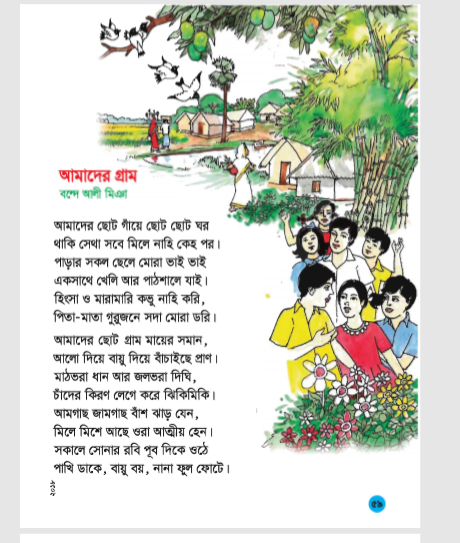 শিক্ষার্থীর আবৃত্তি
জোড়ায় কাজ
জোড়ায় জোড়ায় কবিতা আবৃত্তি কর
মূল্যায়ন
১। গ্রামের ঘর গুলো দেখতে কেমন? 
    ২। ছেলেমেয়েরা একসাথে কোথায় যায়?
    ৩। ছেলেমেয়েরা কোথায় পড়াশুনা করতে যায়?
    ৪। গ্রামের ছেলেমেয়েরা এক সাথে কী করে?
শূন্যস্থান পূরণ কর
১। পাড়ার সকল …… মোরা ভাই ভাই।
    ২। থাকি সেথা সবে মিলে …… কেহ পর।
    ৩। একসাথে খেলি আর …… যাই।
    ৪। আমাদের ছোট …… ছোট ছোট ঘর।
মিলিয়ে নাও
১। পাড়ার সকল ছেলে মোরা ভাই ভাই।
    ২। থাকি সেথা সবে মিলে নাহি কেহ পর।
    ৩। একসাথে খেলি আর পাঠশালে যাই।
    ৪। আমাদের ছোট গাঁয়ে ছোট ছোট ঘর।
বাড়ির কাজ
১। গ্রামের ঘরগুলো দেখতে কেমন?
    ২। গ্রামের লোকজন কীভাবে থাকে?
ধন্যবাদ